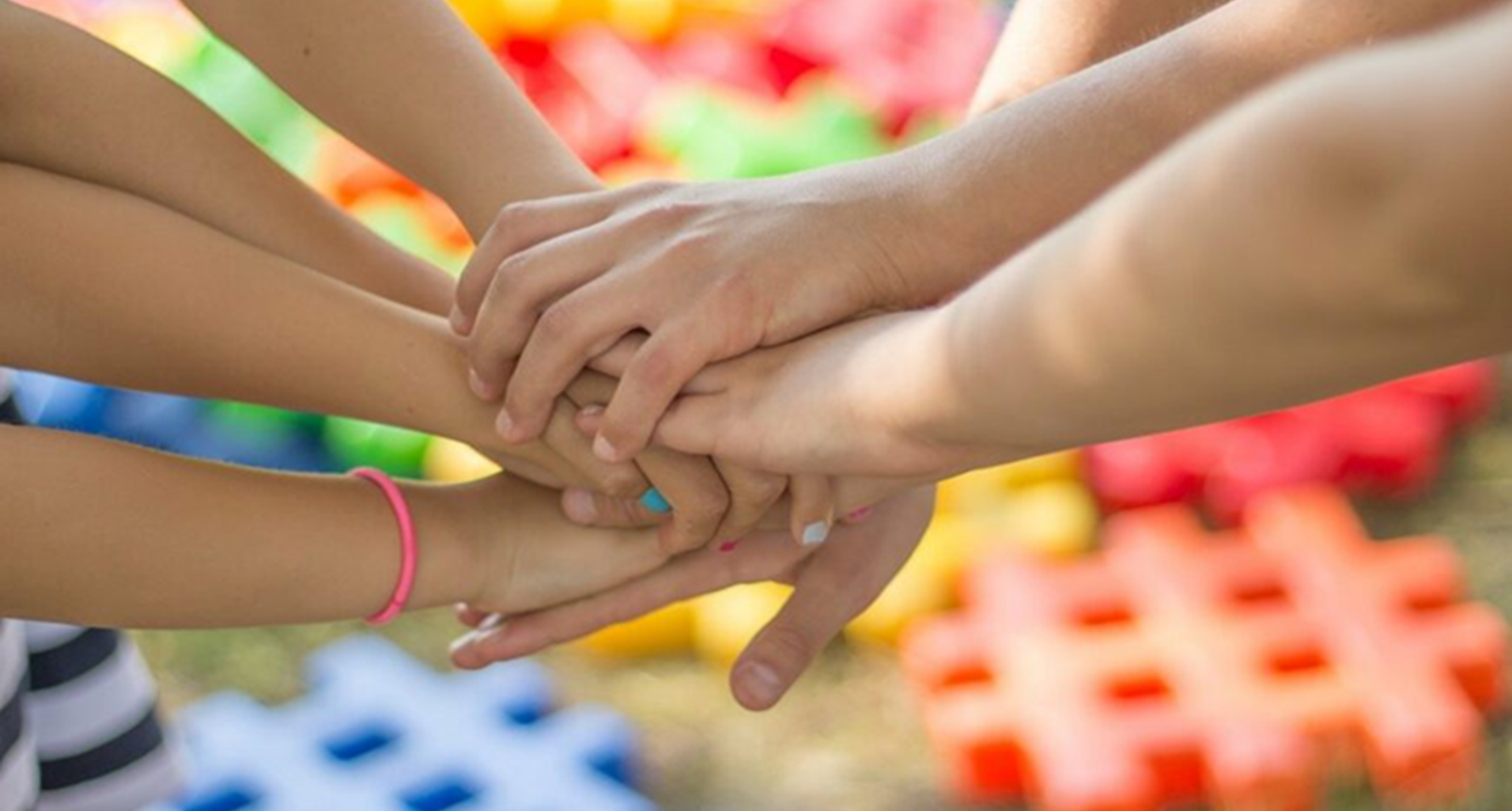 Damu Entrepreneurship Development Fund JSC
Green Bonds
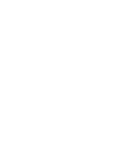 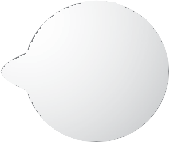 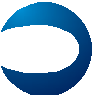 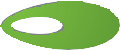 КӘСІПКЕРЛІКТІ ДАМЫТУ ҚОРЫ
Use  of  Proceeds Report
«Даму» кәсіпкерлікті дамыту қоры» АҚ әлеуметтік облигацияларды дебюттік шығару бойынша 2022 ж. есебі
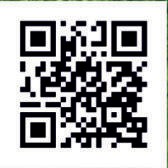 damu.kz
сall-center 1408
damu.kz
call-center 1408
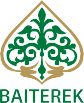 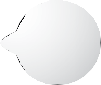 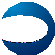 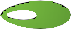 КӘСІПКЕРЛІКТІ ДАМЫТУ ҚОРЫ
01
Мазмұны
Әлеуметтік облигацияларды дебюттік шығару.................................................................................................2
Әлеуметтік облигациялар туралы …....................................................................................................................3-4 
Әлеуметтік облигациялар шығару жолымен тартылған қаражатты орналастыру.....................................5
Әлеуметтік-экономичкалық әсері……………………….......................…………………………….…..............…............….6 
Байланыстар ……………........………………………………………………....…………........................................7
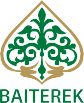 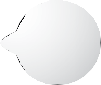 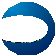 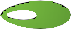 КӘСІПКЕРЛІКТІ ДАМЫТУ ҚОРЫ
02
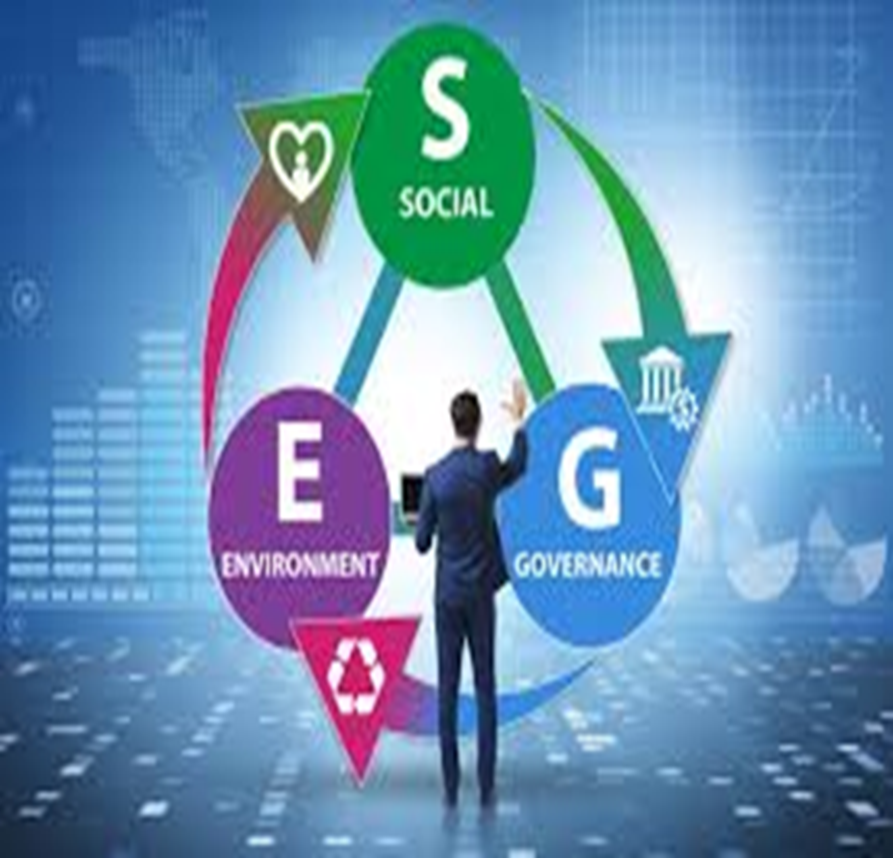 Әлеуметтік облигацияларды дебюттік шығару
2021 жылғы 15 қыркүйекте “Даму” КДҚ” АҚ “Қазақстан Қор Биржасы” АҚ (KASE) сауда-саттық жүйесінде әлеуметтік облигацияларды сәтті орналастыру арқылы қаражат тартуды жүзеге асырды.
«Қазақстан Халық Банкі» АҚ еншілес ұйымы - «Halyk Finance» АҚ Қордың «жасыл» облигацияларын шығару және орналастыру бойынша лид-менеджері болды.
Әлеуметтік облигациялар шығару шеңберінде Қор “Даму” кәсіпкерлікті дамыту қоры” АҚ-ның әлеуметтік облигациялар саласындағы саясатын (Social Bond Framework) бекітті
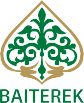 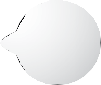 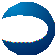 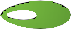 КӘСІПКЕРЛІКТІ ДАМЫТУ ҚОРЫ
03
Әлеуметтік облигациялар туралы
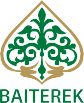 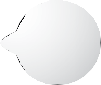 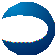 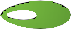 КӘСІПКЕРЛІКТІ ДАМЫТУ ҚОРЫ
04
Әлеуметтік облигациялар туралы
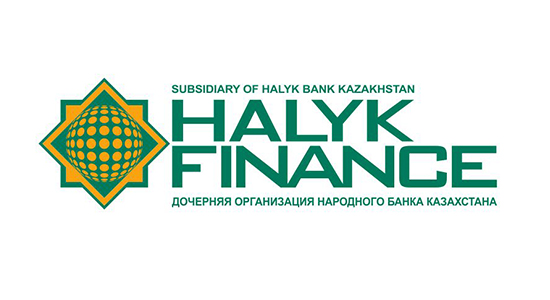 Пилоттық жоба «Halyk Finance» АҚ қолдауымен жүзеге асырылды
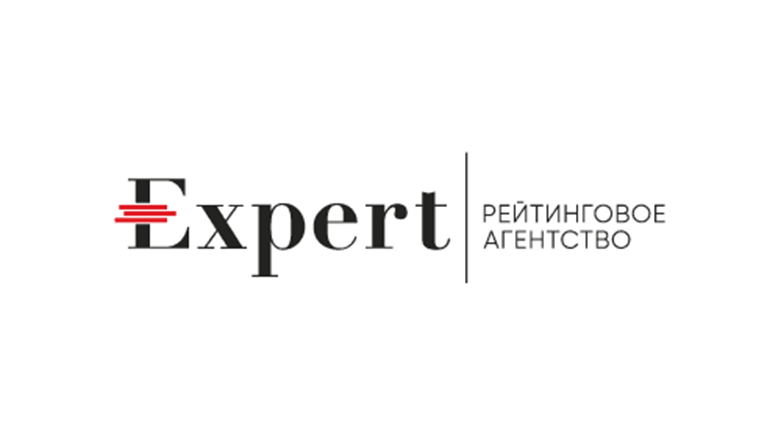 Тәуелсіз қорытындыны (Second Party Opinion) «Эксперт РА» АҚ рейтингтік агенттігі ұсынды
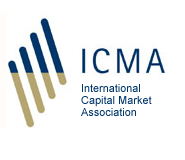 Қордың облигациялары әлеуметтік қағидаттарға сәйкес келетін алғашқы бағалы қағаздар болды.
Экономикаға осындай инвестициялар елдің әлеуметтік-экономикалық дамуын жеделдетуге, экономиканы әртараптандыруды ынталандыруға, жаңа жұмыс орындарын құруға және шағын және орта бизнеске қолдау көрсетуге мүмкіндік береді.
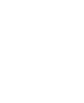 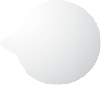 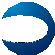 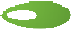 КӘСІПКЕРЛІКТІ ДАМЫТУ ҚОРЫ
05
Әлеуметтік облигациялар шығару жолымен тартылған қаражатты орналастыру
1 млрд. KZT
Микро, шағын және орта кәсіпкерлер
1 млрд. KZT
Даму
«Bank RBK» АҚ
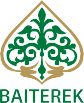 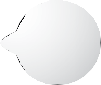 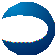 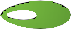 КӘСІПКЕРЛІКТІ ДАМЫТУ ҚОРЫ
06
Әлеуметтік-экономикалық әсері
ӘЛЕУМЕТТІК-ЭКОНОМИКАЛЫҚ ӘСЕРІБОЙЫНША КӨРСЕТКІШТЕР
2022 ж.
1 млрд. теңге, 5 жыл
қолдау тапқан жобалар саны - 7,
кредиттің орташа сомасы - 144,0 млн. теңге
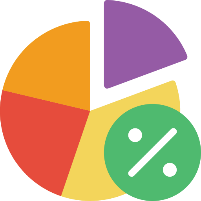 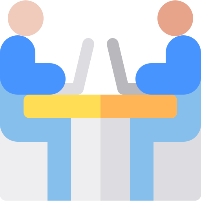 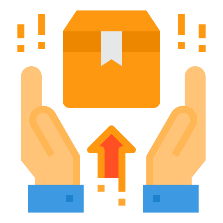 61,5 млн тг.
салықтарды бюджетке аудару
84 бірлік
Құрылған жұмыс орындары
1548,8 млн. тг.
өнім шығару (түсім)
"Даму" кәсіпкерлікті дамыту қоры"АҚ
Қазақстан, Алматы қаласы, Гоголь көшесі, 111
Call Center: 140, 8	+7 (800) 080 18 90
www.damu.kz
info@fund.kz
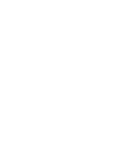 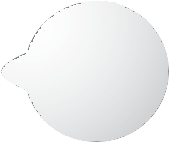 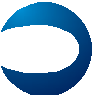 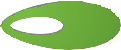 КӘСІПКЕРЛІКТІ ДАМЫТУ ҚОРЫ